স্বাগতম
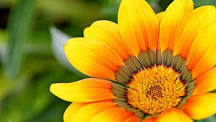 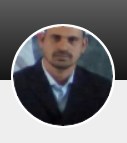 পরিচিতি
শ্রেণিঃ সপ্তম 
বিষয়ঃ বাংলা 
সময়ঃ ৫০ মিনিট 
তাং- ১১-০৩-২০২০
মোঃ মিজানুর রহমান 
সহঃ শিক্ষক(বাংলা)
দিনারপুর দাখিল মাদ্রাসা 
নবিগঞ্জ, হবিগঞ্জ
বিটিটিঃ-২৫ আইডিঃ ৭২৭
কাবা শরিফ
মরু পাহাড় ও বৃক্ষ
আজকের পাঠ
মরু- ভাস্কর 
হাবীবুল্লাহ বাহার
লেখক- পরিচিতি
১৯০৬খ্রিস্টাব্দে ফেনী জেলায় জন্ম গ্রহন করেন। তিনি মুলত প্রবন্ধকার।১৯৬৬ খ্রিস্টাব্দে তিনি মৃতুবরন করেন।
শিখন ফল
১। হযরত মুহাম্মদ (সঃ) কোথায় জন্ম গ্রহণ  করেন বলতে পারবে ।২।তিনি কোন ধর্মের প্রবর্তক বলতে পারবে। ৩। মানুষের প্রতি হযরত মুহাম্মদ(সঃ) আচরণ কীরুপ ছিল ব্যাখ্যা করতে পারবে।
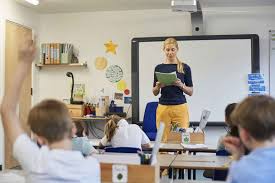 আর্দশ পাঠ
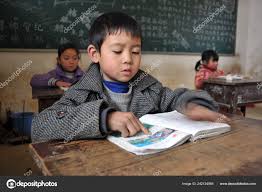 সরব পাঠ
একক কাজ
নিচের শব্দ  গুলোর অর্থ লিখ? 
মরু-ভাস্কর, পরিত্রান, কস্টিপাথর  ।
দলগত কাজ
সমাজে শান্তি শৃখলা উন্নয়নে রাসুল (  সঃ)এর  কয়েকটি আর্দশ লিখ ।
মূল্যায়ন
ইসলাম ধর্মের প্রবর্তক কে?
উত্তরঃ হযরত মুহাম্মদ(সঃ) ।
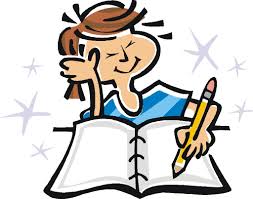 বাড়ির কাজঃ- হযরত মুহাম্মদ (সঃ) আচরন সর্ম্পকে দু’টি বাক্য লিখ।
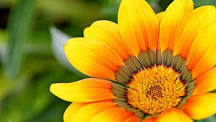 ধন্যবাদ